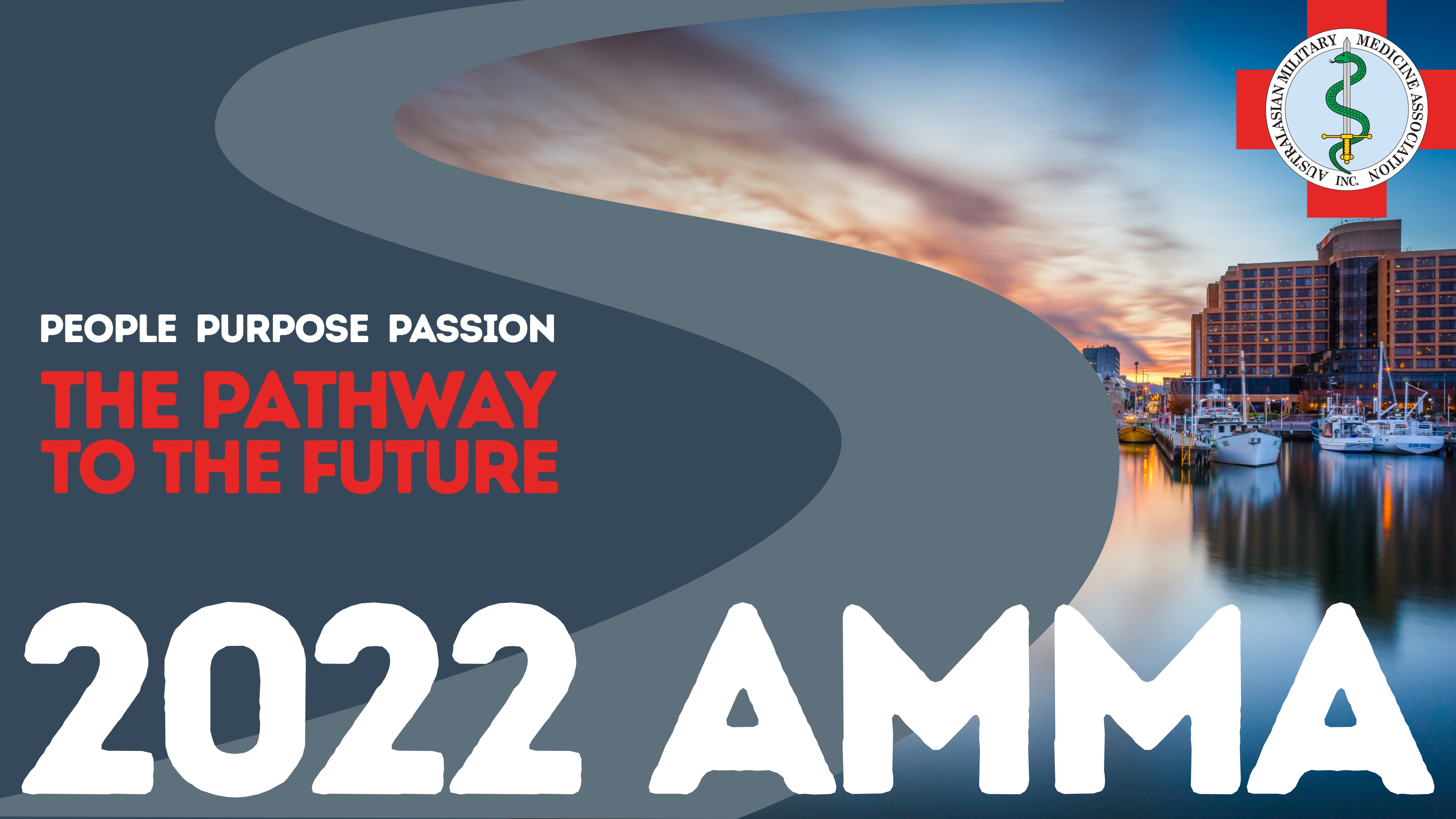 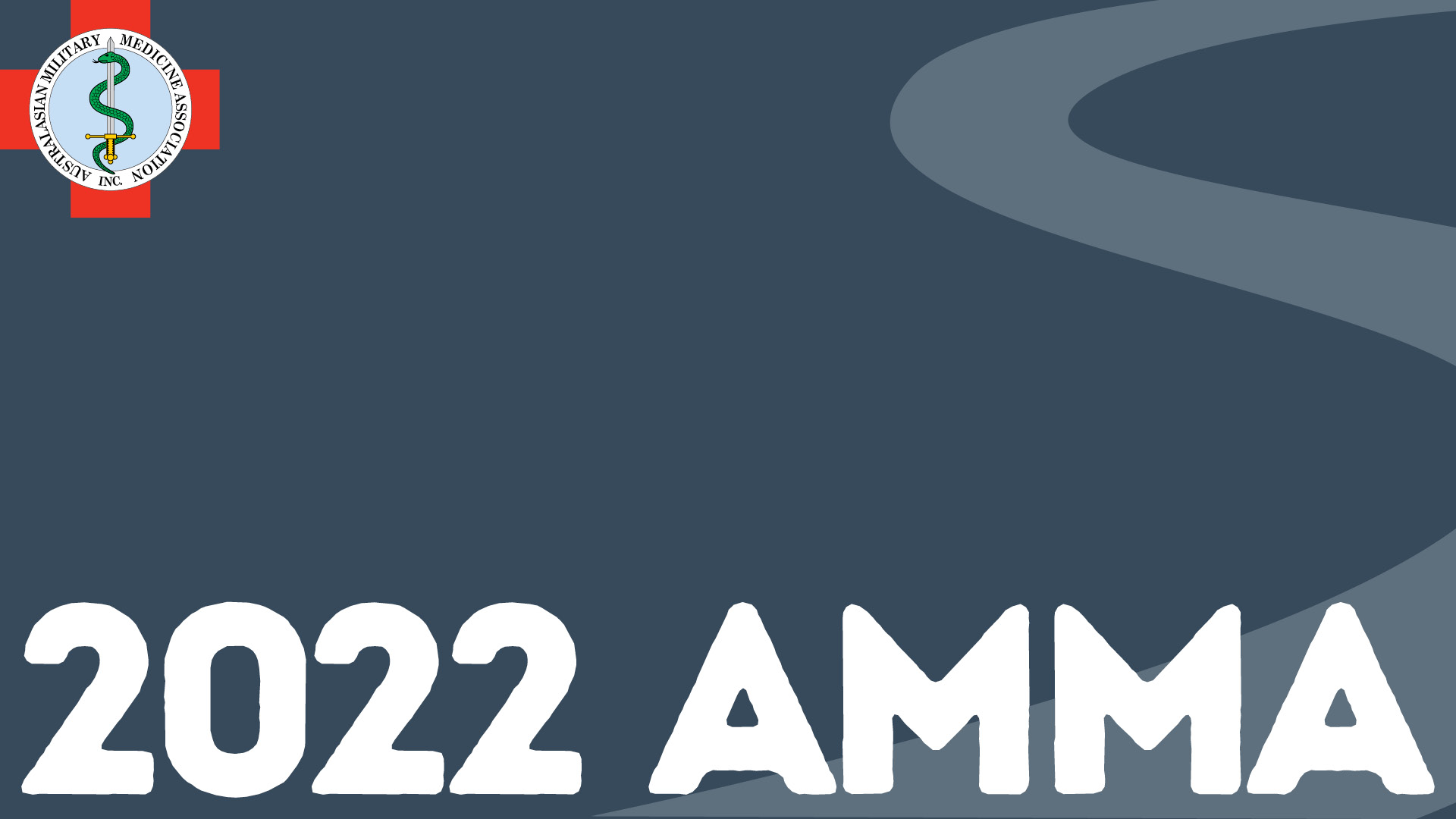 <NAME >
<title of presentation>
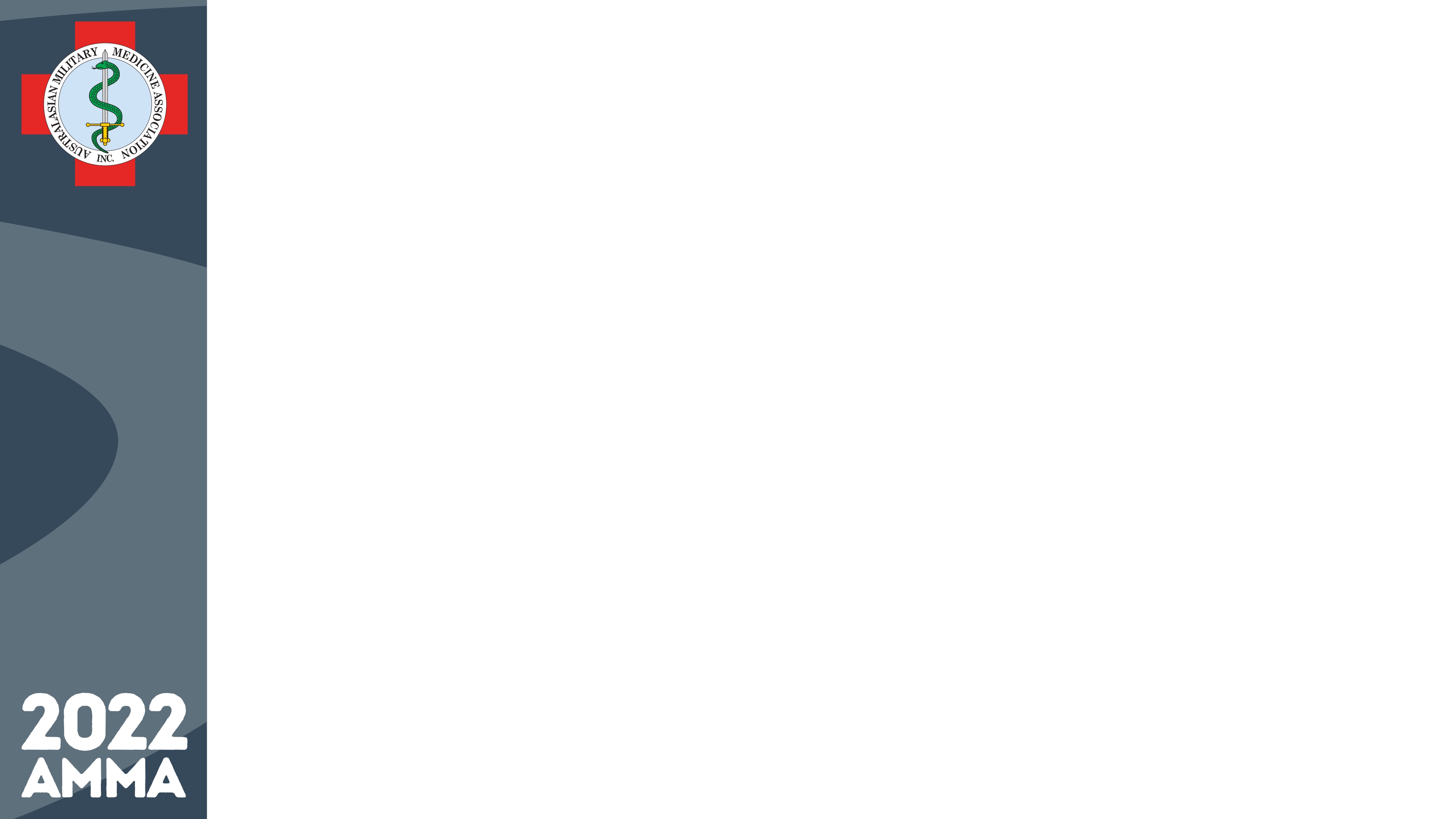 Disclosures
The following presentation is the view of the presenter and does not represent the views of the << insert relevant employer/organisation (e.g. Australian Defence Force / New Zealand Defence Force)>> 
This presentation has been cleared for public release by <<insert organisation/position (insert or delete as appropriate)>>
The presenter has no conflicts of interest to disclose.